Plano Setorial Hidroviário - PSH
Empresa de Planejamento e Logística - EPL
Diretoria de Planejamento - DPL
Gerência de Pesquisa e Desenvolvimento Logístico - GEPDL
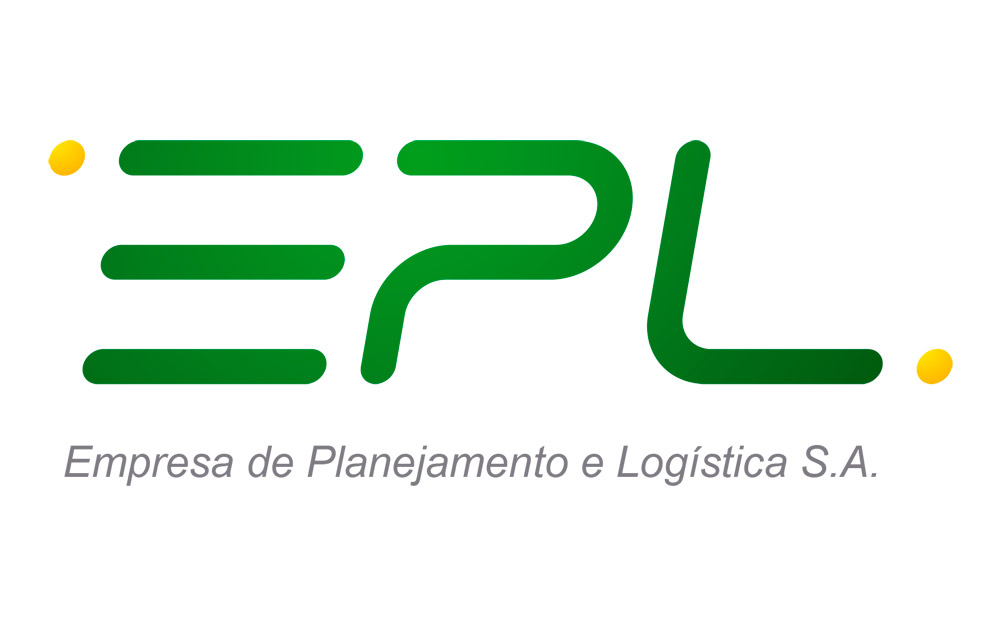 Sumário
Contexto – Planejamento Integrado de Transportes
Os Planos Setoriais - expectativas
Metodologia geral para o PSH
Abordagem institucional
O setor hidroviário – visão inicial adotada
Ações hidroviárias (empreendimentos, obras e iniciativas)
Sistema de Indicadores finalísticos – rede semântica
Priorização de empreendimentos
Estrutura do PSH (produtos e relatórios finais)
ContextualizaçãoPlanejamento Integrado de Transportes (PIT)
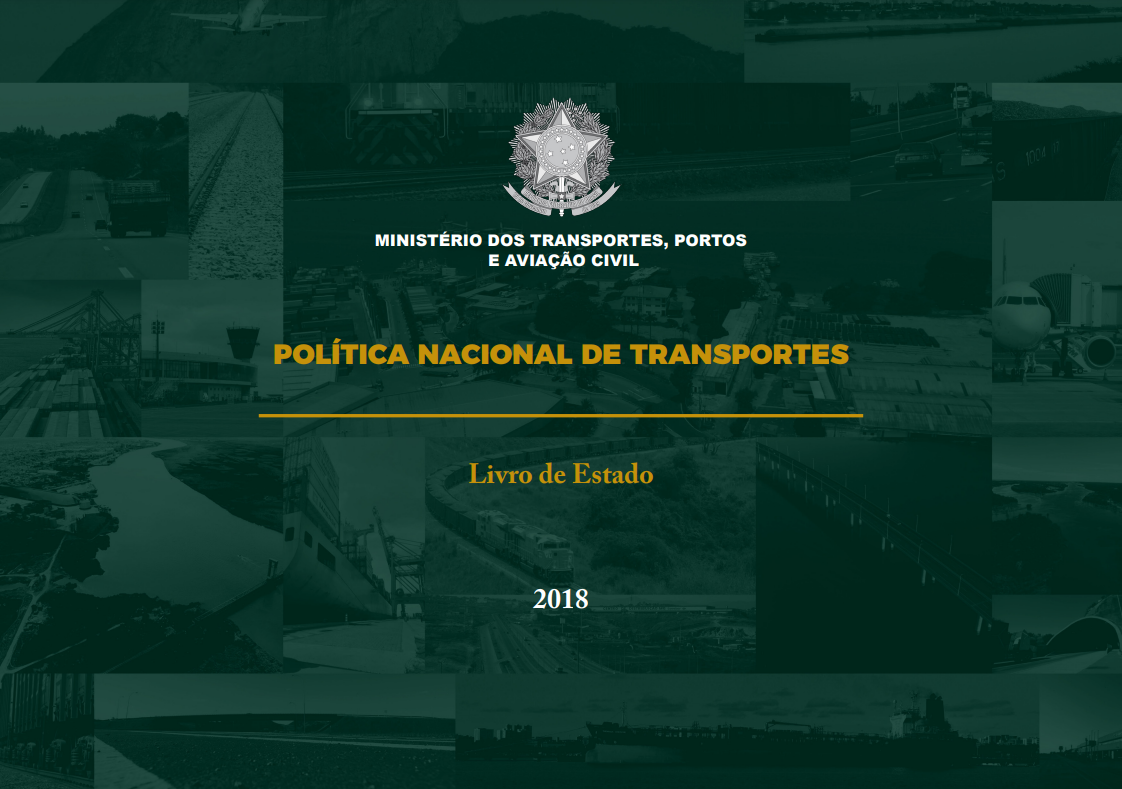 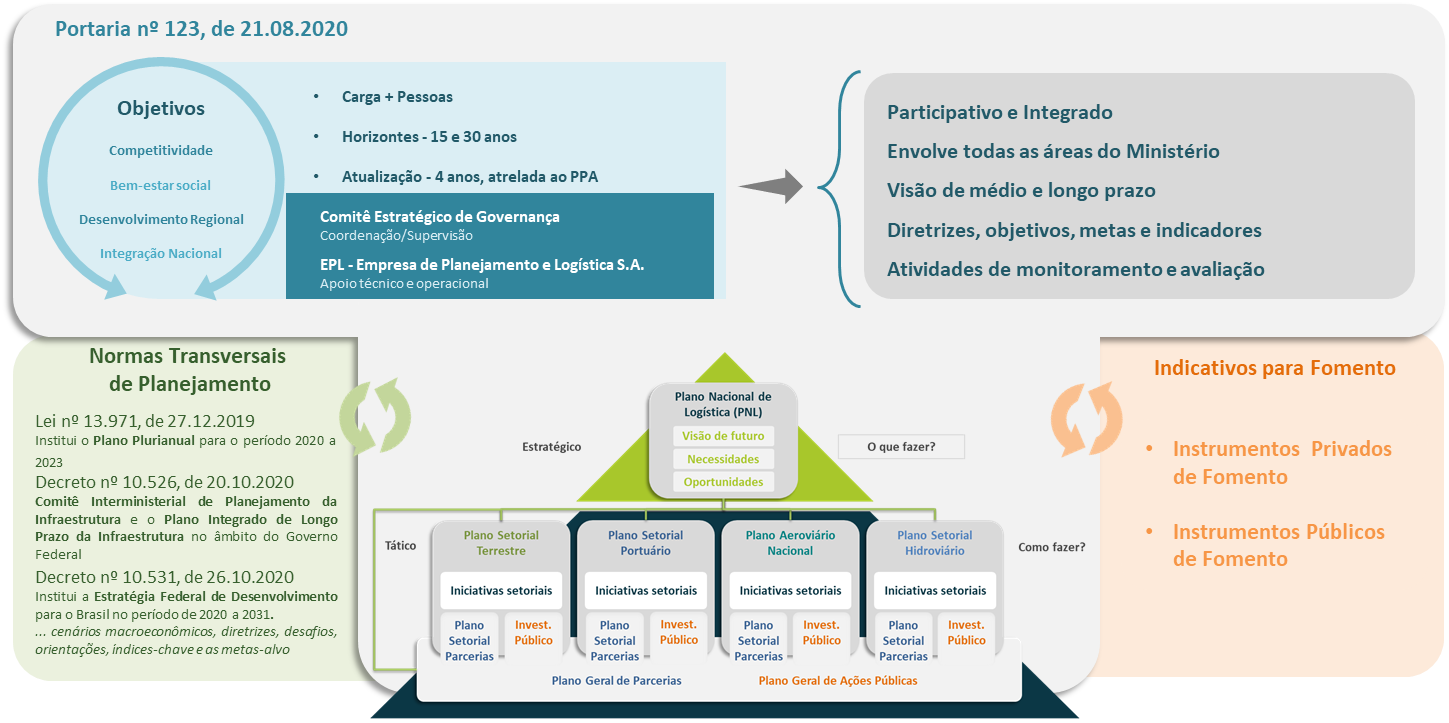 Institui o PIT
Estabelece o sistema de Planos de Transporte
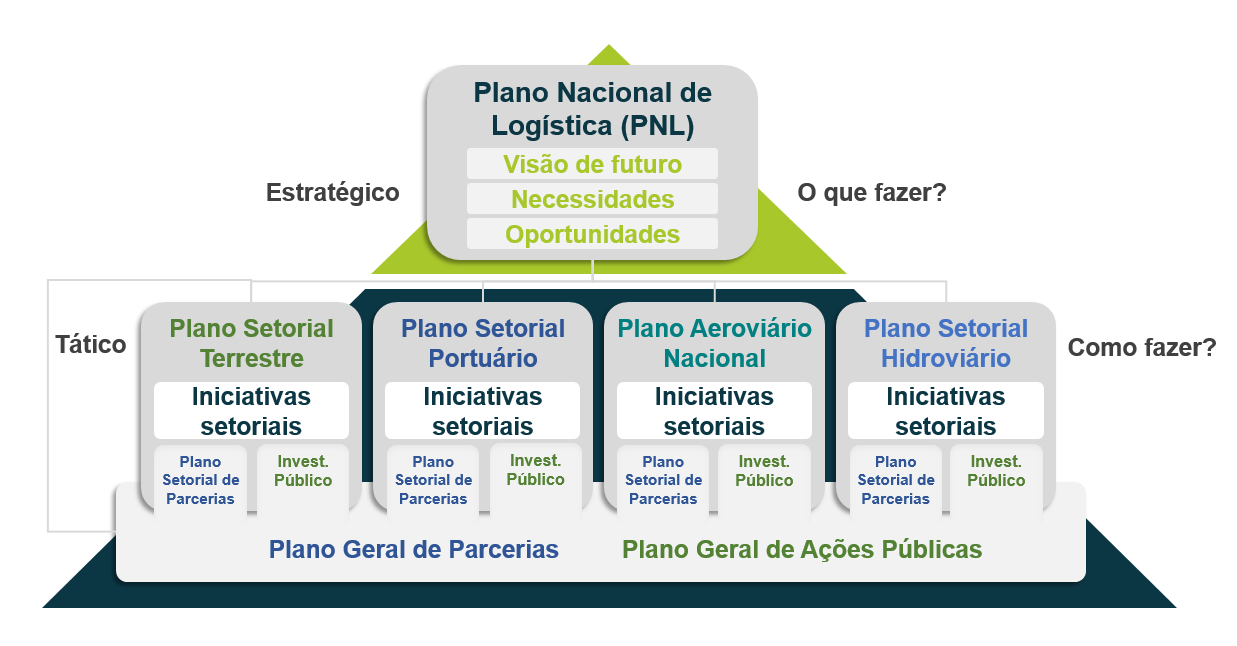 PNT, 2018
Planos Setoriais - expectativas
Dar sequência no PNL
estabelecendo e consolidando um modelo de planejamento cíclico e permanente
Detalhar e refinar modelos, custos referenciais e bases de dados
Dotando o governo federal e a sociedade de um ferramental multimodal integrado
Entregar um Plano de Ações setoriais priorizadas para o próximo ciclo
Considerando Empreendimentos (ações de “obras”) e Iniciativas (ações “não-obras”)
Identificar oportunidades de parcerias privadas
Atração de investimentos e modernização do setor
Apoiar na estruturação e planejamento do orçamento público
Buscando a economicidade e máximo retorno social sobre o investimento público
Metodologia – visão geral
Objetivos, Indicadores e Padronização conceitual
Planos de Ação
Pré-viabilidade
Ponderação 
Priorização
Prognósticos

Simulações e Avaliações 
(demanda, impactos e indicadores)
+
Revisão dos empreendimentos
(ajustes, proposições e reagrupamentos)
Levantamentos iniciais 
(obras / infraestruturas)
Diagnósticos
Caracterização
Avaliação
Atualização de bases e cenários
base cadastral e base de simulação
Premissas de modelagem
Primeira consolidação dos empreendimentos
Consulta Pública
Consolidação final
Planos de Parceria
Relatórios Finais
Bases de dados
Rede semântica
Principais aplicações diretas
Indicadores
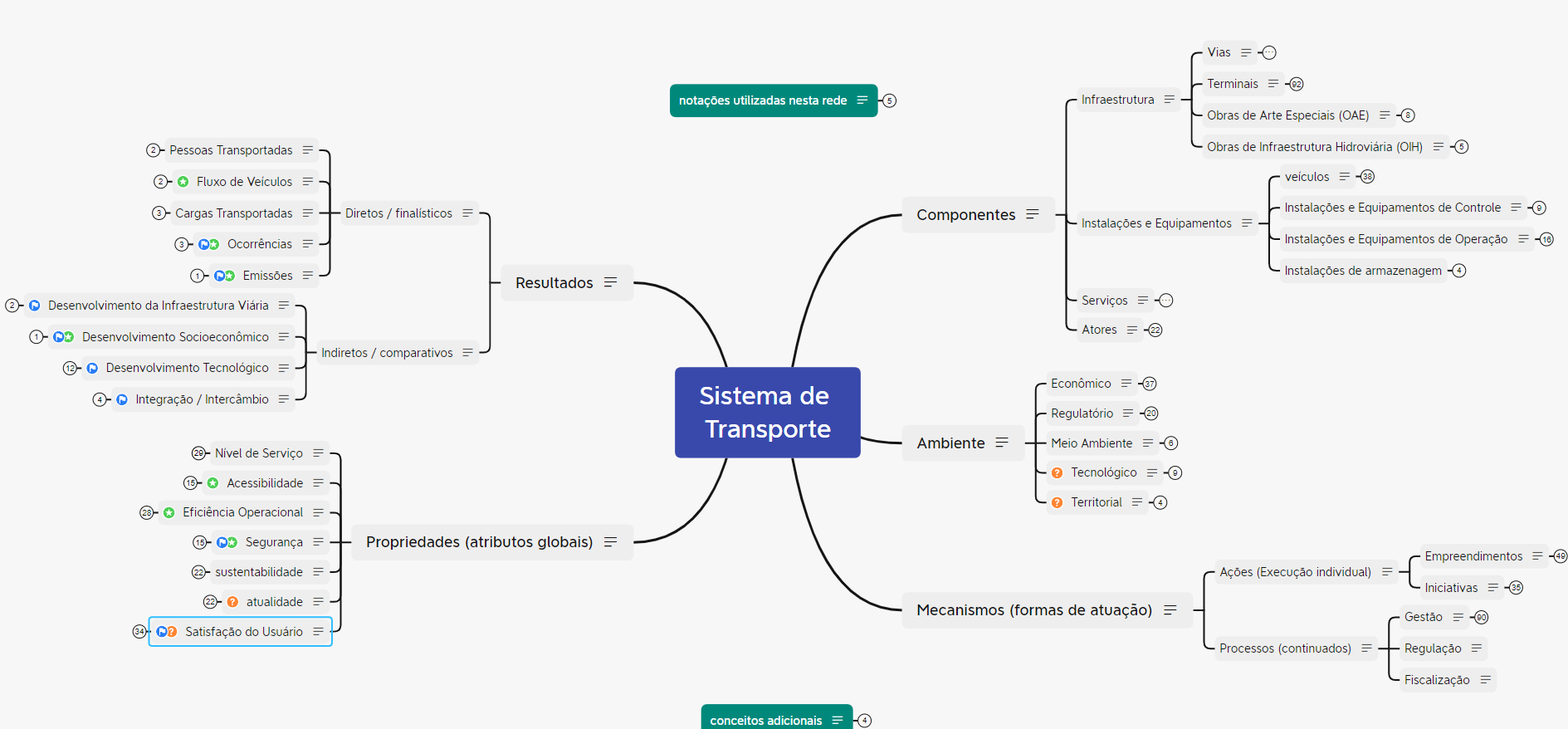 Identificação e Modelagem das bases de dados cadastrais - geográfica e relacional (Componentes e Ambiente)
Definição dos indicadores finalísticos (Resultados e Propriedades)
Padronização de Objetivos e Diretrizes (Resultados, Propriedades e Componentes)
Estruturação do diagnóstico (Componentes e Propriedades)
Consolidação do Plano, com distinção entre as Ações do plano setorial e os Processos de gestão a serem conduzidos de forma corrente (Mecanismos)
Plano de Ação
Abordagem institucional
O plano não é só do MINFRA, mas de todo o setor
Necessidade de consideração e incorporação de estudos anteriores e em andamento
Necessidade de participação ativa e coordenada das vinculadas (DNIT, Antaq) e dos demais atores institucionais (Marinha do Brasil, MDR, entidades e associações privadas, etc)
Essencial a abordagem multimodal – especialmente com relação ao setor portuário e aos serviços de navegação (interior, cabotagem, longo curso)
O setor Hidroviário – proposta de avaliação
Componentes
Serviços
Vias Navegáveis
Barragens e Eclusas
Guias correntes
Terminais
Embarcações e comboios
Auxílio à navegação
Transporte de cargas 
Transporte de passageiros
Obras de melhoramento
Operação de eclusas
Operação hidroviária
Manutenção
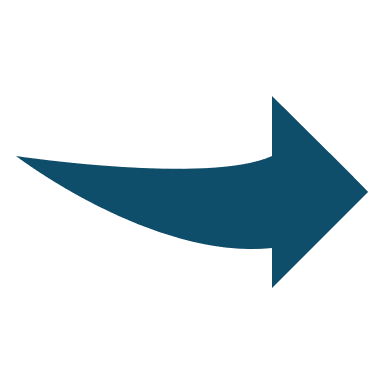 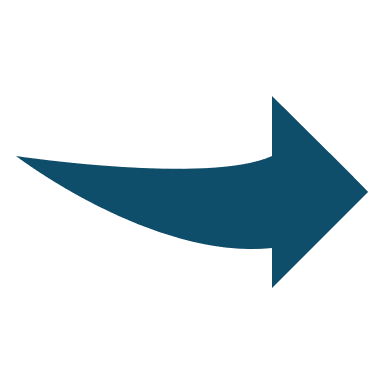 Setor Hidroviário
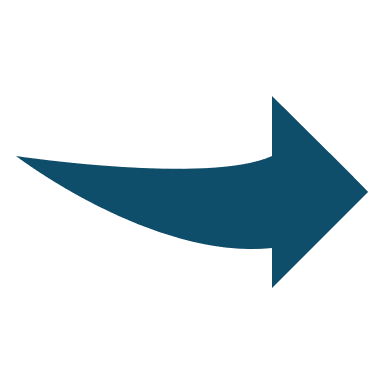 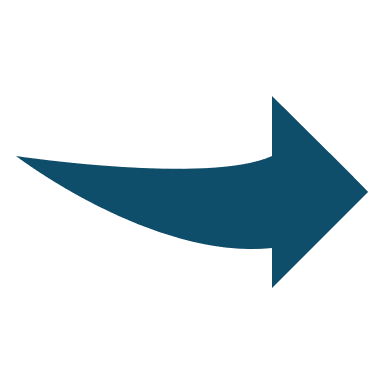 (organização inicial, em elaboração)
Ambiente
Atores
Regiões hidrográficas
Regulatório
Meio Ambiente
Inflação
Cotação do US$
Demanda
Preço dos insumos
Tecnológico
MINFRA
DNIT
ANTAQ
Marinha do Brasil
Marinha Mercante
Produtores
Transportadores
Investidores
Levantamentos iniciais
Normativas (legislação, portarias, SNV, Dnit, Antaq, ABNT...)
Planos e Estudos (PHE, PNIH, EVTEAs)
Ações (em andamento e já planejadas)
Empreendimentos
Iniciativas
Custos referenciais
Ações hidroviárias
Lista de Obras(enviados pela DAQ 2021, *em atualização)
31 novas Eclusas
Melhoramento e manutenção de 10 Eclusas
Derrocamento do Pedral do Lourenço
Operação das Eclusas de Tucuruí
Derrocamento do Rio Tapajós
Manutenção e instalação de sinalização
Obras de Dragagem
Planos de Monitoramento Hidroviário (PMH)
Modernização das Eclusas Tietê-Paraná e Atlântico Sul
203 obras
Mais de R$ 45 bilhões em investimentos
Ações hidroviárias
Empreendimentos e Iniciativas Táticas(proposição inicial de agrupamento inicial pela EPL, a ser validado)
Trechos hidroviários com potencial de parceria
Trechos hidroviários em obras públicas
Implantação e operação de eclusas – parcerias
Implantação e operação de eclusas – obras públicas
Programas de manutenção
Serviços de adequação e ampliação de infraestruturas
25* Empreendimentos Hidroviários
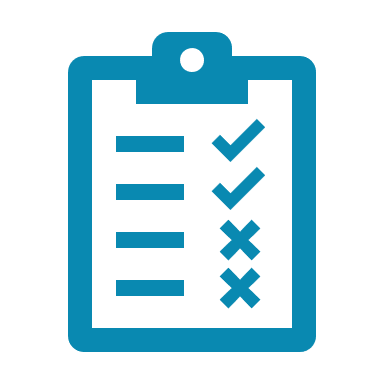 Modernização regulatória
Ações de capacitação setorial
Melhorias em serviços regulados
Gestão ambiental
22* Iniciativas Hidroviárias
(*) Obs. A lista de empreendimentos e iniciativas tende a ser gradualmente ajustada ao longo da realização do diagnóstico e das simulações de cenários
Base de dados e plataforma de simulação
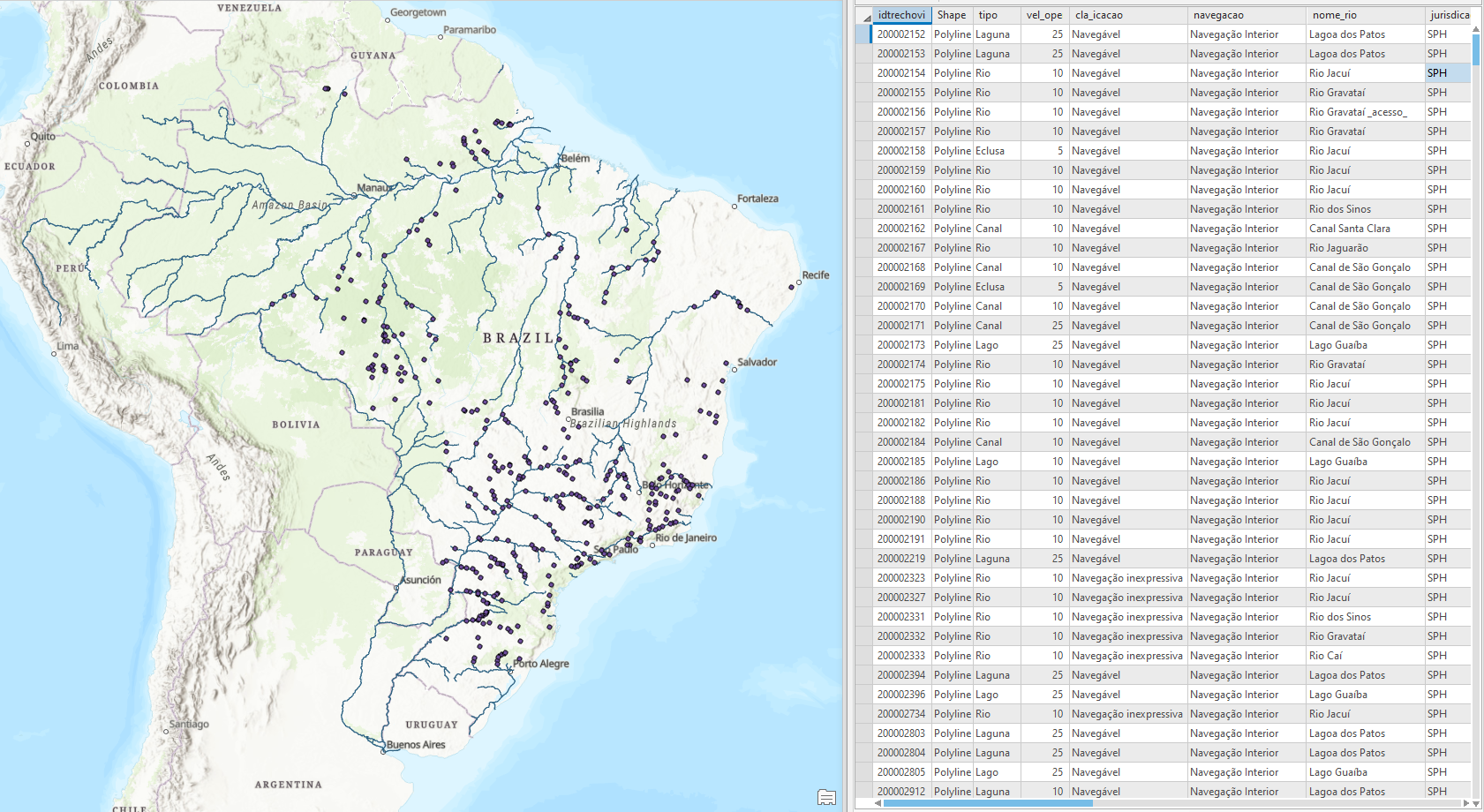 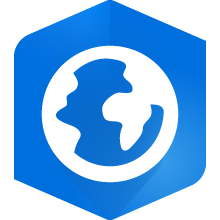 ~2000 Links
~1000 nós 
76.584 quilômetros
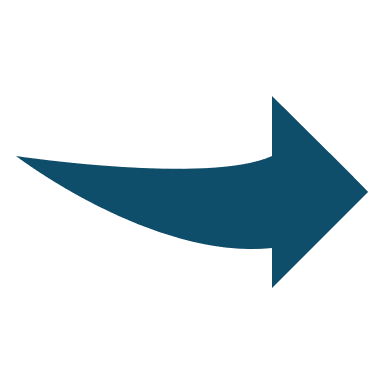 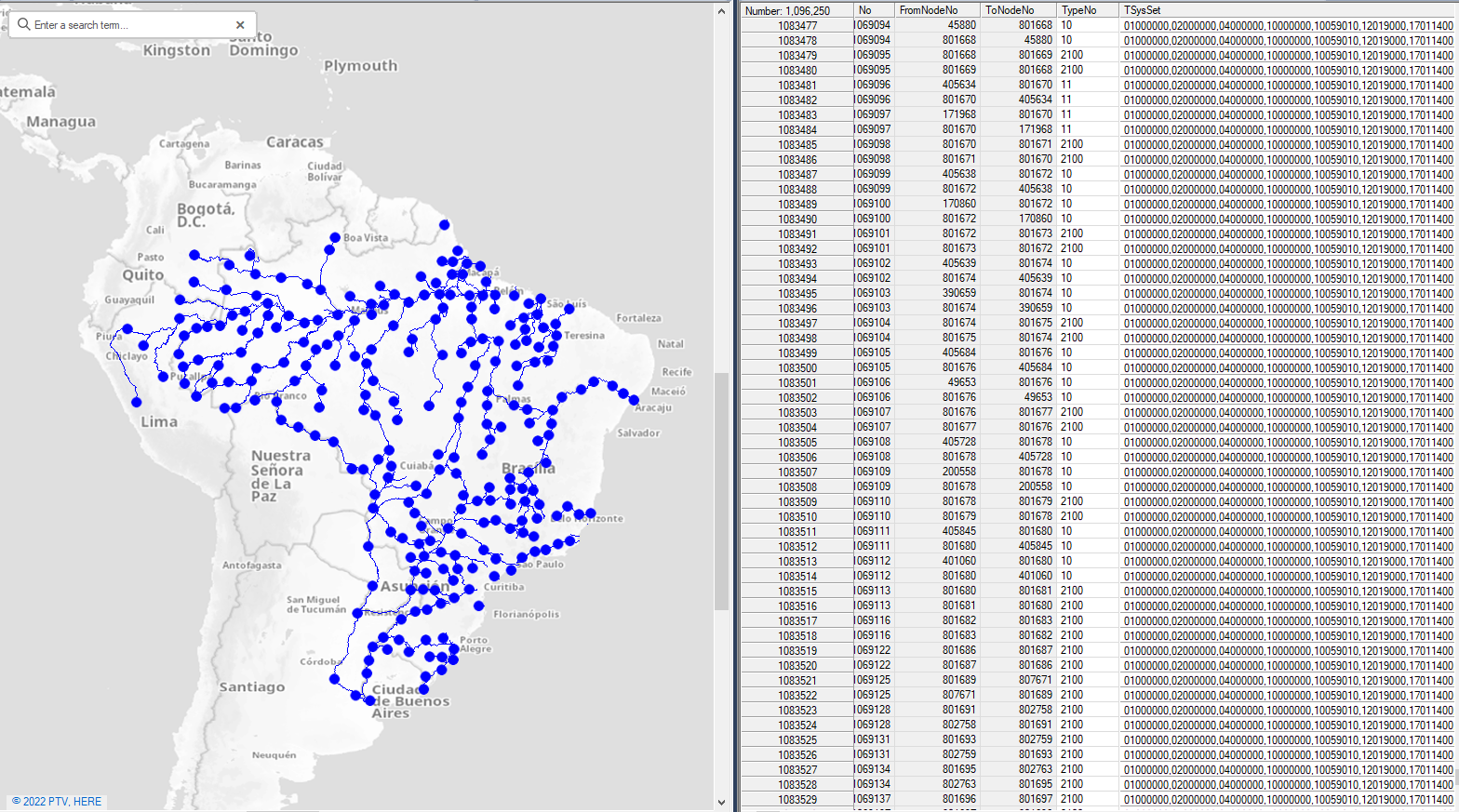 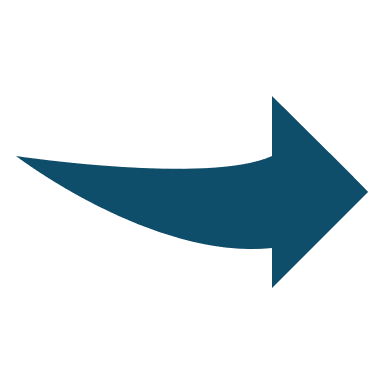 Base Geográfica (ETL interna e externa)
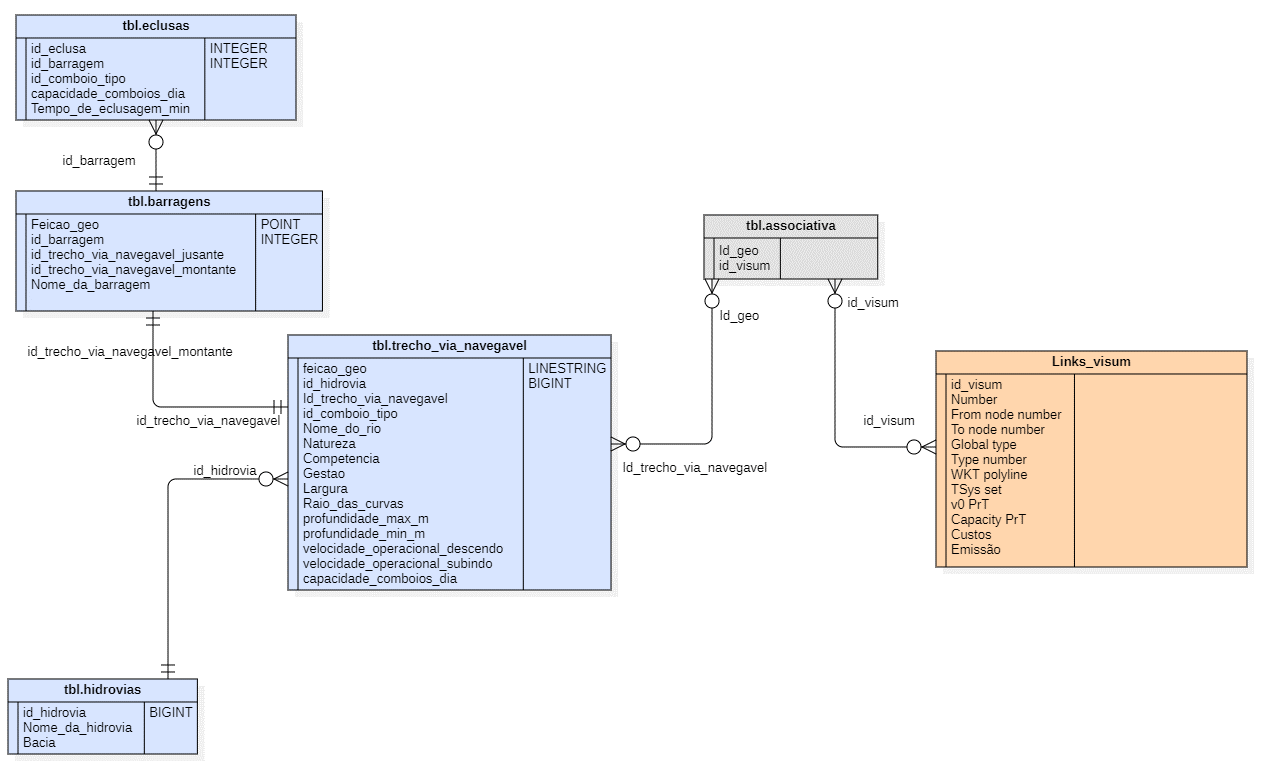 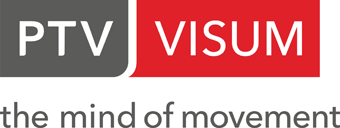 Base de Simulação
Rede semântica
Estruturação dos indicadores finalísticos
O Portifólio de índices e indicadores definidos na rede semântica são os mesmos em todos os Planos Setoriais, e tendem a ser mantidos (com algum refinamento evolutivo natural) para os próximos ciclos de planejamento
As redações estabelecidas se baseiam em manuais técnicos e literatura especializada, mas as redações foram ajustadas para ganhar um contexto de uso multi-setorial.
As métricas de cada setor podem ser específicas, de acordo com os dados disponíveis e as especificidades técnicas
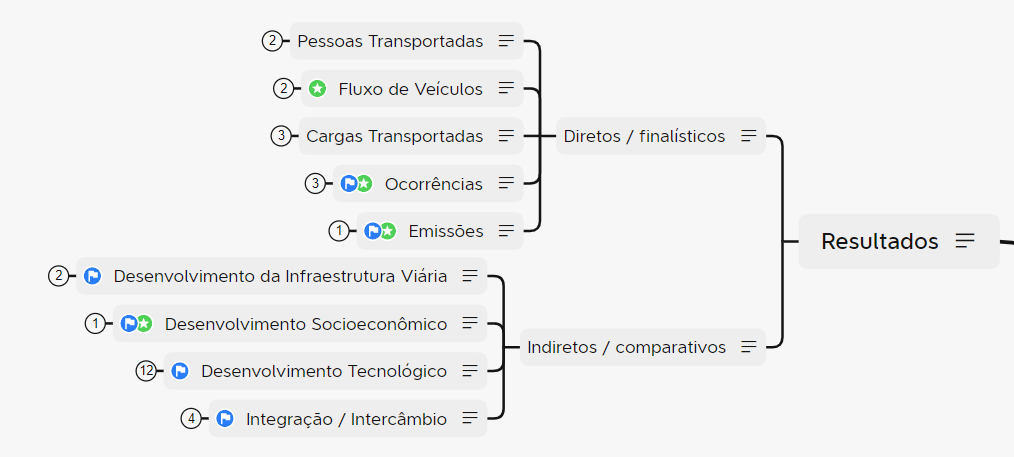 conforme revisão 10.2 (mar/22)
Índice de Priorização de Ações (IPA)
As ações (especialmente os empreendimentos) serão avaliados e priorizados de acordo com seus respectivos resultados nas simulações de cenários, adotando-se os indicadores definidos na rede semântica, conforme a seguinte métrica:
IEF – Indicador Econômico-Financeiro

IBG - Índice de Benefício Generalizado

Indicadores de Resultados: Desenvolvimento Sócio-econômico; Integração/Intercâmbio; Desenvolvimento Tecnológico; Desenvolvimento da Infraestrutura
Indicadores de Propriedades: Nível de Serviço; Acessibilidade; Eficiência Operacional; Segurança; Sutentabilidade; Atualidade; Satisfação do Usuário


IEST – Índice Estratégico
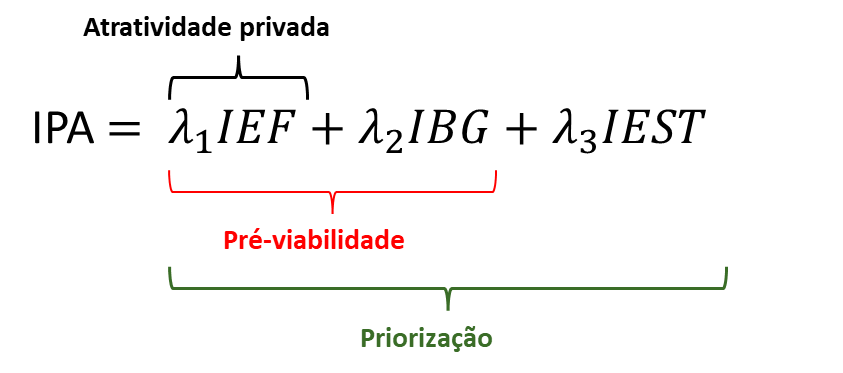 [Speaker Notes: Payback ou VPL? (evitar correlação)
Trazer todos objetivos para o ISA
Estruturar como calcular os indicadores de objetivos por empreendimento para o ISA]
Planos setoriais - Estrutura Proposta
Plano Setorial
Objetivos, Estratégias e Indicadores
Diagnóstico Setorial (Estado referencial dos indicadores selecionados)
Prognóstico (Cenários Referenciais Adotados)
Premissas Táticas (critérios de priorização e ponderação adotados)
Carteiras de empreendimentos priorizados
Plano de Ações (empreendimentos e iniciativas)
Anexos (volumes adicionais)
Plano Setorial de Parcerias
Plano Setorial de Ações Públicas
Relatório da participação social
Sistema de Monitoramento e Avaliação (gestão e monitoramento do plano setorial; indicadores)
Sumário Executivo
A Estrutura proposta será igual para a todos os Planos Setoriais, e tende a ser mantida ao longo dos próximos ciclos de planejamento;
O conteúdo e detalhamento de cada capítulo ou anexo tende a variar entre diferentes setores, de acordo com a disponibilidade de dados, maturidade de mercado, atuação de vinculadas e participação social;
A ideia é promover uma troca de boas práticas entre diferentes setores, para que, ao longo do próximos ciclos de planejamento, as estruturas e conteúdos de cada seção se tornem cada vez mais padronizados
Obrigado
George Lavor Teixeira
Coordenação de Planos – Coordenador
Gerência de Pesquisa e Desenvolvimento Logístico – GEPDL
Diretoria de Planejamento - DPL
Empresa de Planejamento e Logística - EPL
gpdl@epl.gov.br